ОСОБЕННОСТИ ФГОС НАЧАЛЬНОГО ОБЩЕГО ОБРАЗОВАНИЯ
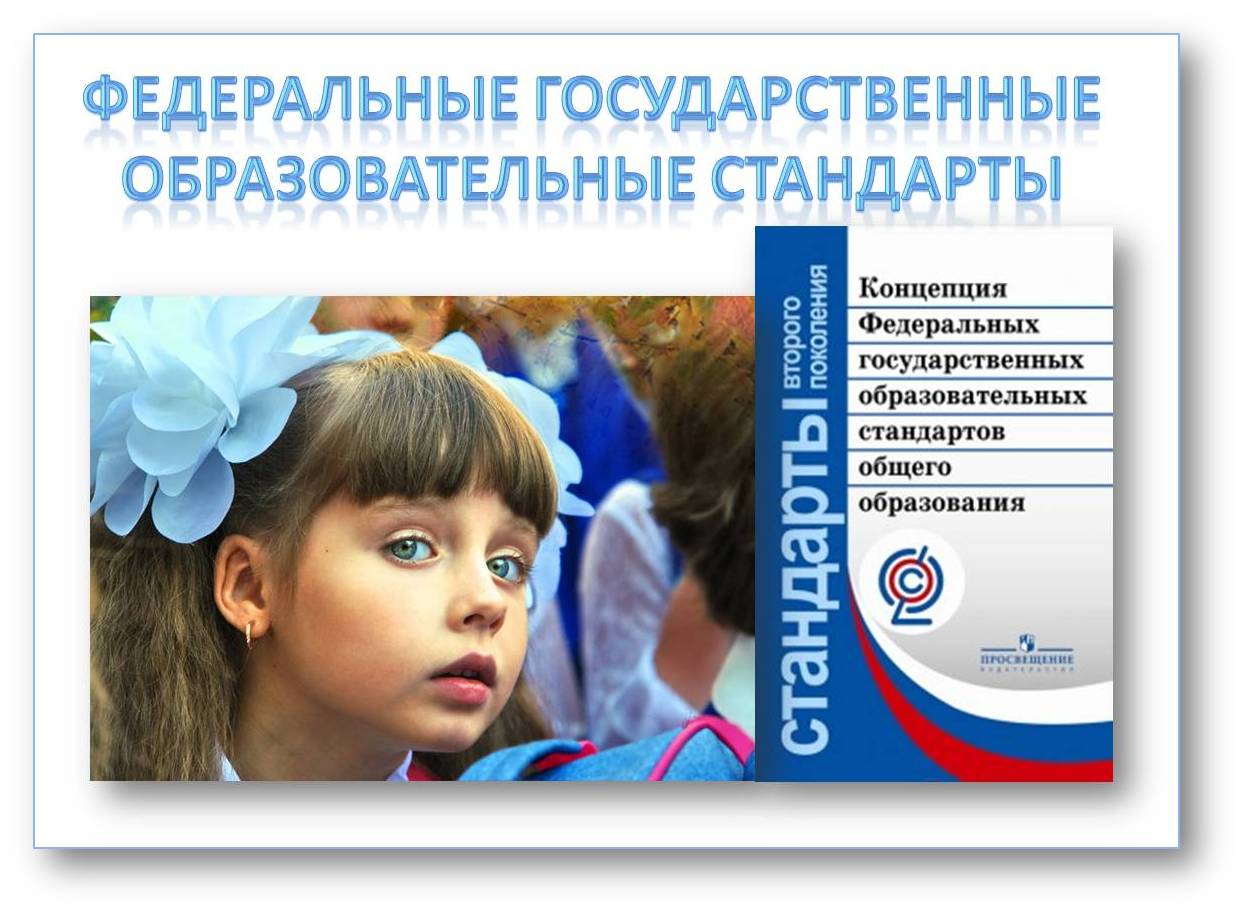 Начальная школа  играет исключительно важную роль в общей системе образования. 
Она должна обеспечить:
 целостное развитие личности ребенка;
 становление элементарной культуры деятельности и поведения;
формирование интеллекта и общей культуры.
В прошлом главной целью начального образования считали обучение чтению, письму, счёту, а критерием успешности – уровень умений и навыков   учащихся. 
  
     Сегодня   начальное   образование   закладывает   основу формирования   учебной   деятельности   ребёнка   –   систему   учебных   и познавательных мотивов, умение принимать, сохранять, реализовывать учебные цели,   планировать,   контролировать   и   оценивать   учебные   действия   и   их результат.
C 1 сентября 2011 года все образовательные учреждения России перешли на новый Федеральный государственный образовательный стандарт начального общего образования.
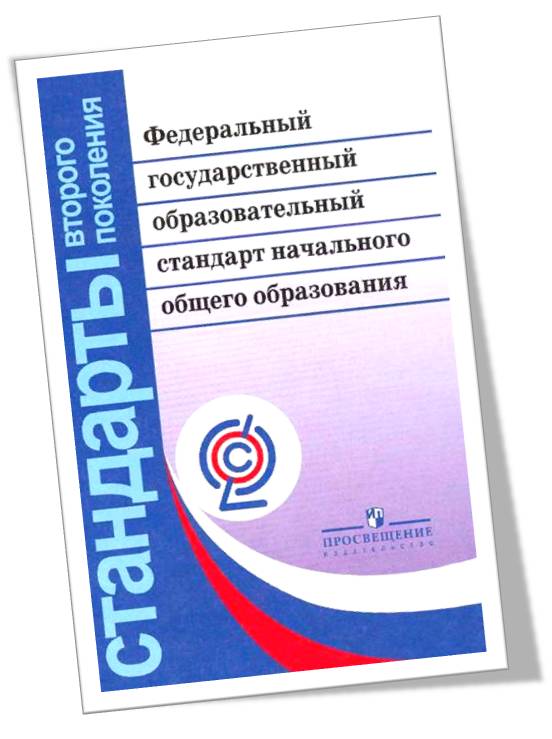 Определить современные требования к начальной школе, обеспечить качество начального образования - основная задача федеральных государственных образовательных стандартов  второго поколения.
Требования ФГОС НОО
Стандарт выдвигает три группы требований: 
Требования к результатам освоения основной образовательной программы начального общего образования; 
Требования к структуре основной образовательной программы начального общего образования; 
Требования к условиям реализации основной образовательной программы начального общего образования.
Стандарт устанавливает требования к результатам обучающихся, освоивших основную образовательную программу начального общего образования:
    личностным, включающим готовность и способность обучающихся к саморазвитию, сформированность мотивации к обучению и познанию, ценностно-смысловые установки обучающихся.
    метапредметным, включающим освоение обучающимися универсальных учебных действий (познавательных, регулятивных и коммуникативных), составляющими основу умения учиться.
    предметным, включающим освоенный в ходе изучения учебного предмета опыт, его преобразованию и применению, а также систему элементов научного знания, лежащих в основе современной научной картины мира.
Использование ИКТ в учебном процессе
Отличительной особенностью начала обучения является то, что наряду с традиционным письмом ребенок сразу начинает осваивать клавиатурный набор текста, что является важным моментом. 
	Изучение окружающего мира предполагает не только изучение материалов учебника, но и наблюдения и опыты, проводимые с помощью цифровых измерительных приборов, цифрового микроскопа, цифрового фотоаппарата и видеокамеры. Наблюдения и опыты фиксируются, их результаты обобщаются и представляются в цифровом виде.
	В контексте изучения всех предметов должны широко использоваться различные источники информации, в том числе, в доступном Интернете.
В основе стандарта лежит деятельностный подход в обучении.
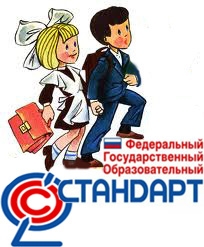 По новым стандартам главное - не просто дать школьнику новые знания и умения, а научить их применять, развивать его и в урочное, и во внеурочное время.
В современной школе широко применяется проектный метод. Имеется цикл проектов: « Я умею»;«Я и мое имя», «Моя семья», совместное издание Азбуки и многое другое. Родители должны всячески стимулировать детей к этой работе.
	Также в обучении применяется интегрированный подход к обучению,который предполагает активное использование знаний, полученных при изучении одного предмета, на уроках по другим предметам.
	 Например, на уроке русского языка идет работа над текстами-описаниями, эта же работа продолжается на уроке окружающего мира, например, в связи с изучением времен года. Результатом этой деятельности становится, например, видеорепортаж, описывающий картины природы, природные явления и т.п.
Стандарт ориентирован
 на становление личностных характеристик выпускника
«Портрет выпускника начальной школы»:
любящий свой народ, свой край и свою Родину;
 уважающий и принимающий ценности семьи и общества;
 любознательный, активно и заинтересованно познающий мир;
 владеющий основами умения учиться, способный к организации собственной деятельности;
 готовый самостоятельно действовать и отвечать за свои поступки перед семьей и обществом;
 доброжелательный, умеющий слушать и слышать собеседника, обосновывать свою позицию, высказывать свое мнение;
 выполняющий правила здорового и безопасного для себя и окружающих образа жизни.
УСПЕХОВ  В ОБУЧЕНИИ!!!